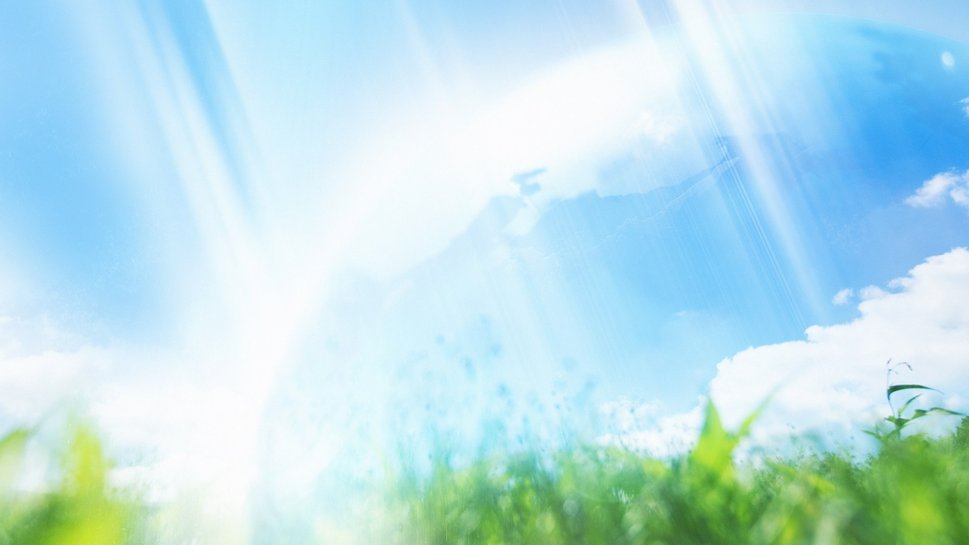 Конкурс «Лучший профсоюзный уголок первичной профсоюзной организации»
Дубовского филиала 
МБОУ «СОШ №8» с. Спасское
Приморского края
2017 год
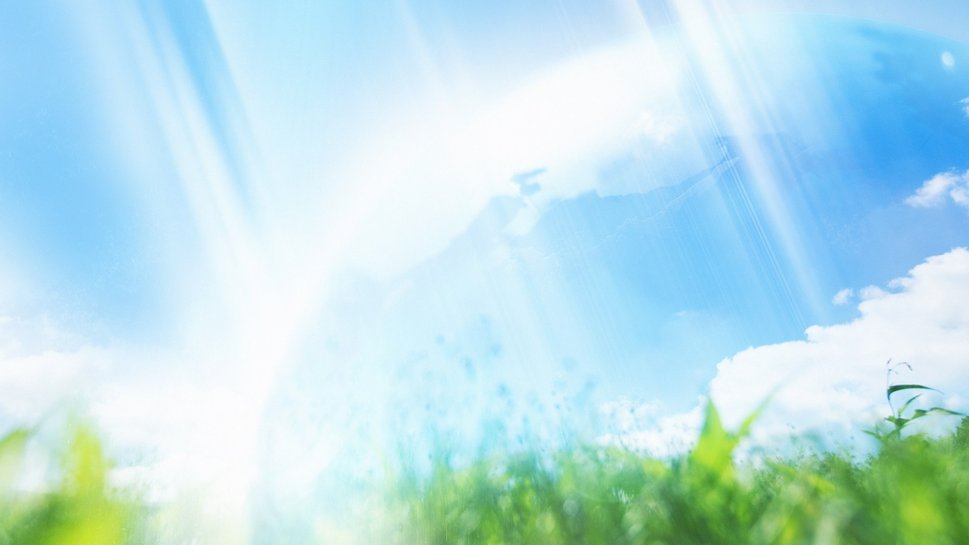 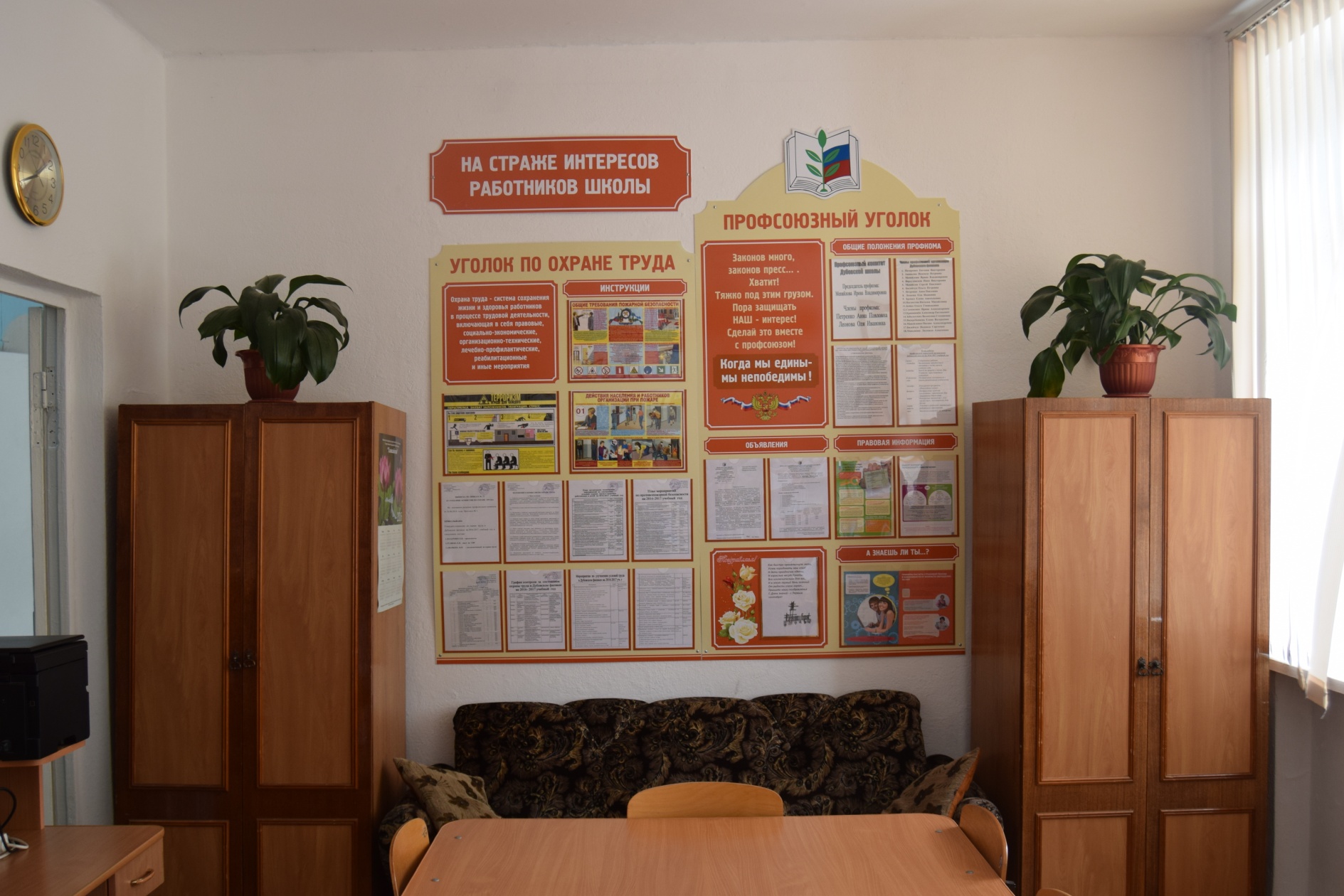 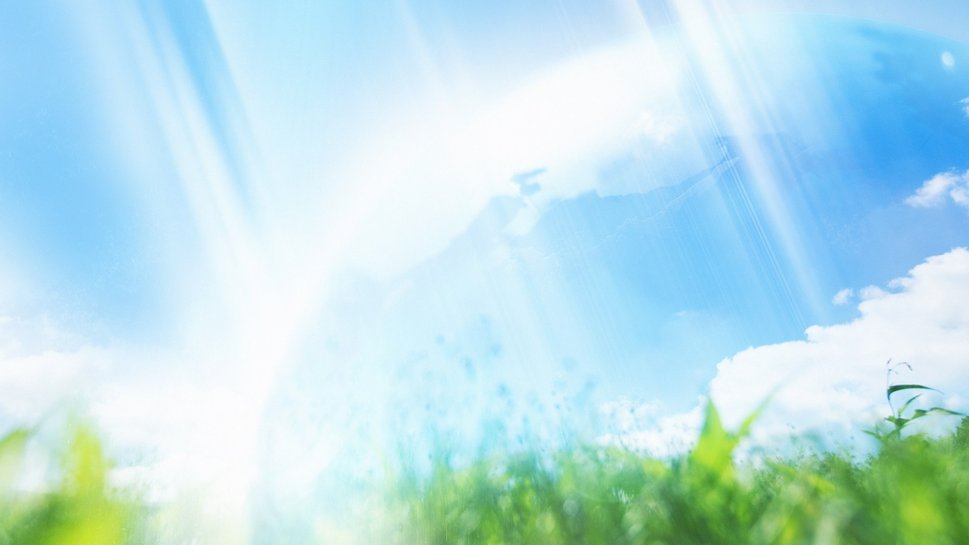 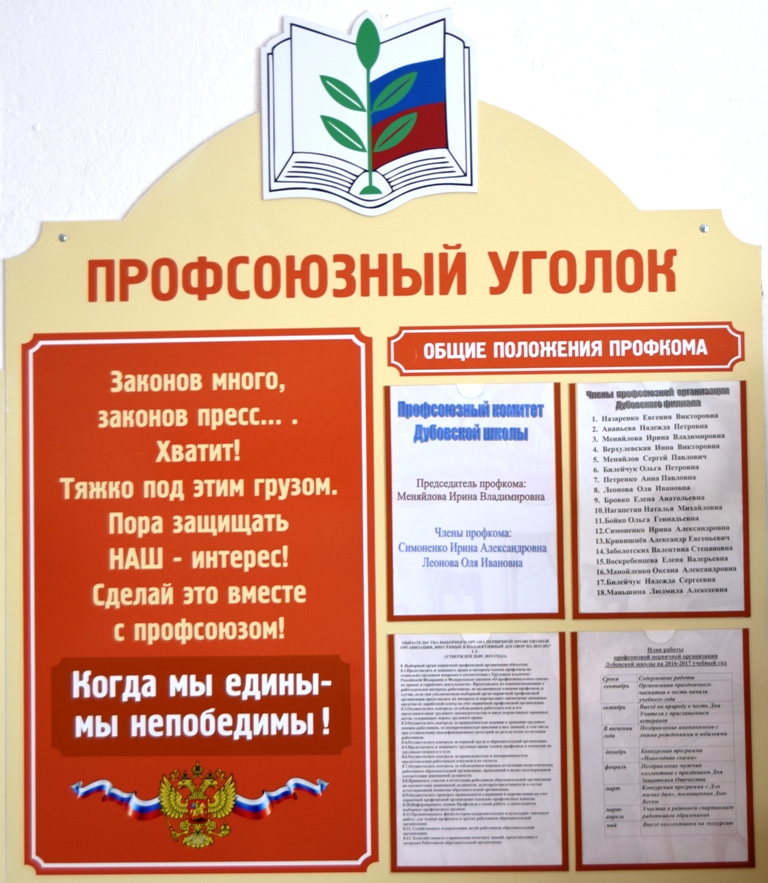 В профсоюзном уголке
отображена символика 
профсоюзной организации;
девиз нашей первичной профсоюзной организации
В уголке размещены состав и  члены комитета профсоюзной организации
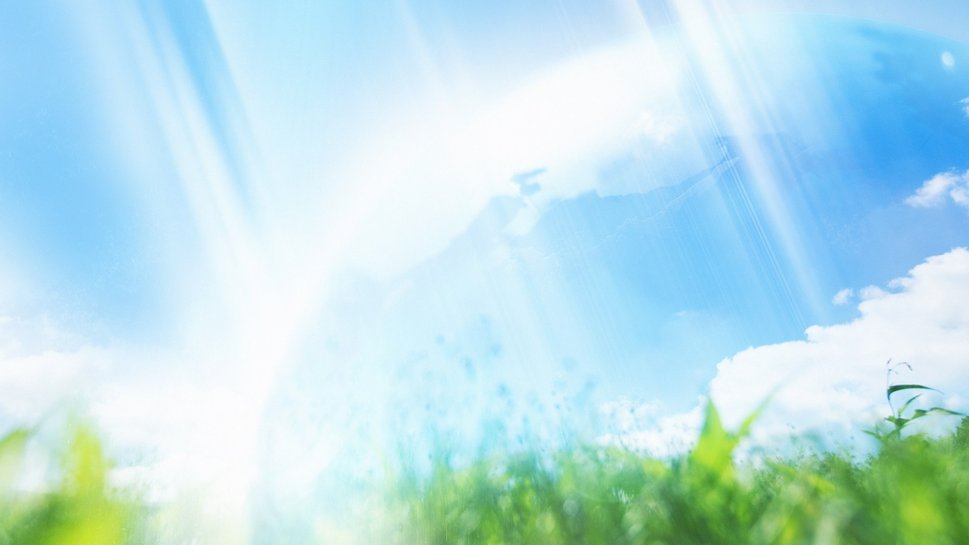 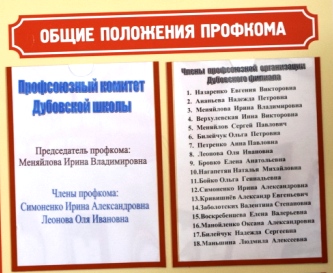 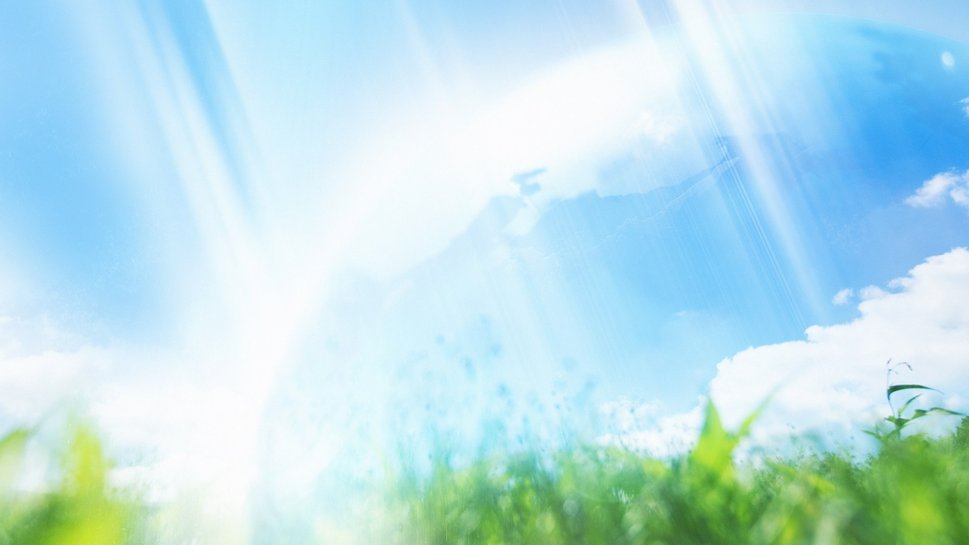 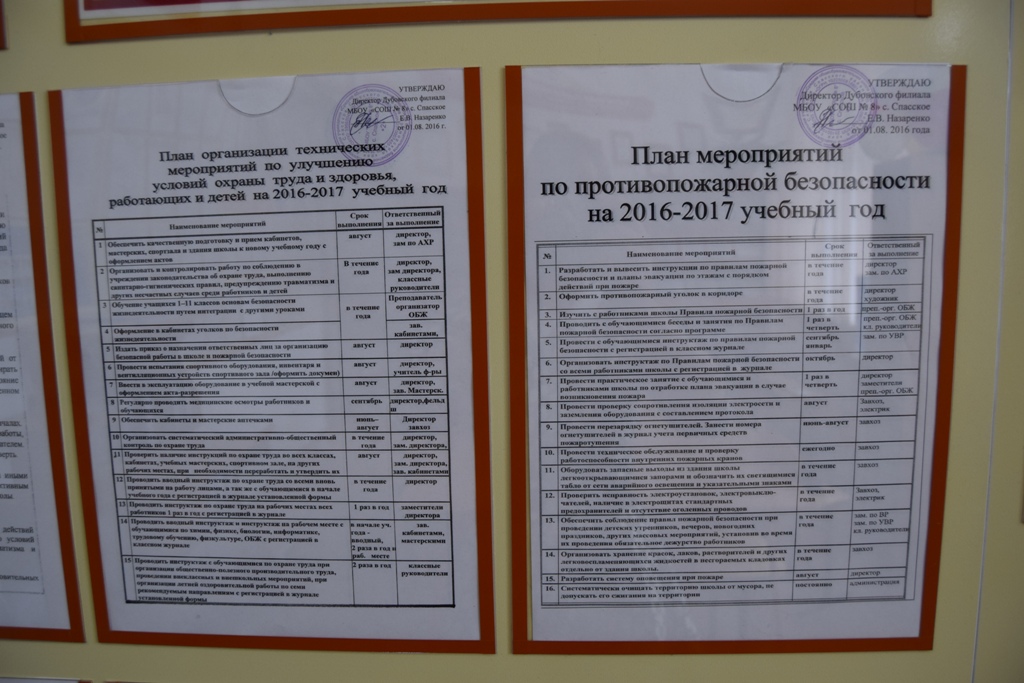 Ежегодно обновляется план работы профкома
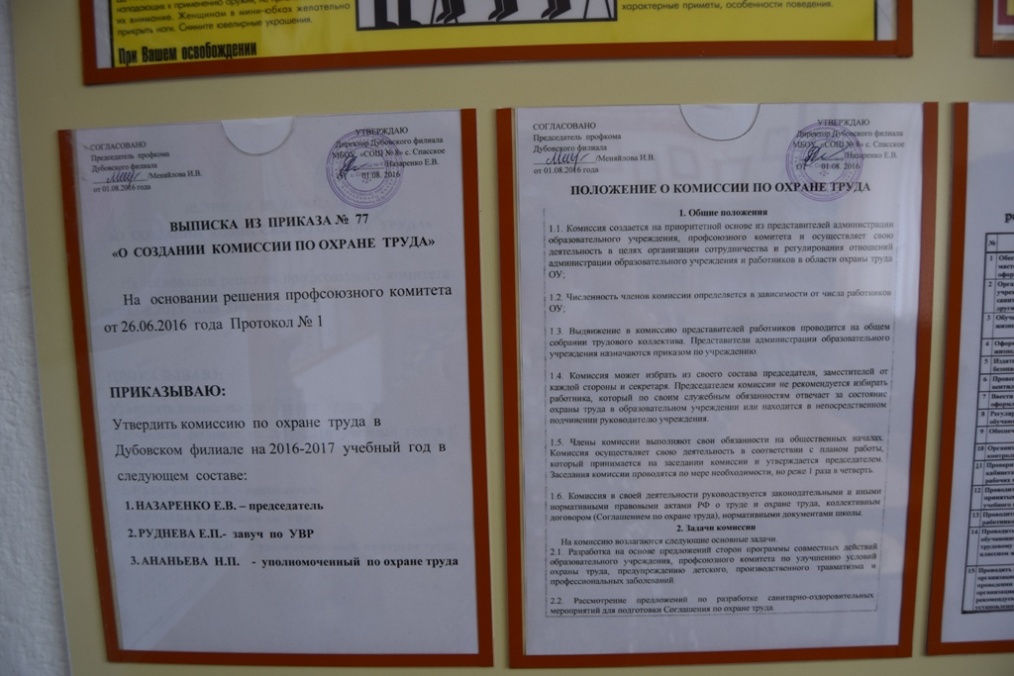 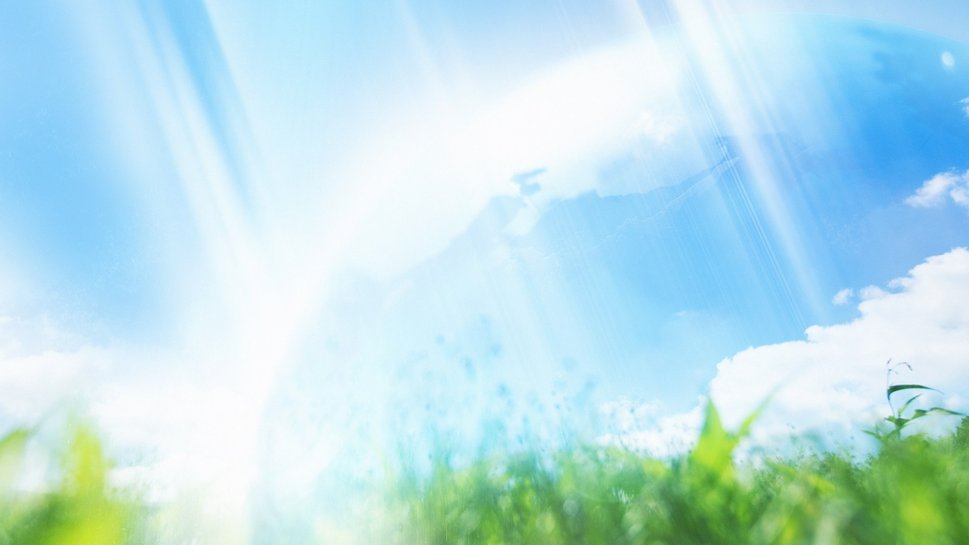 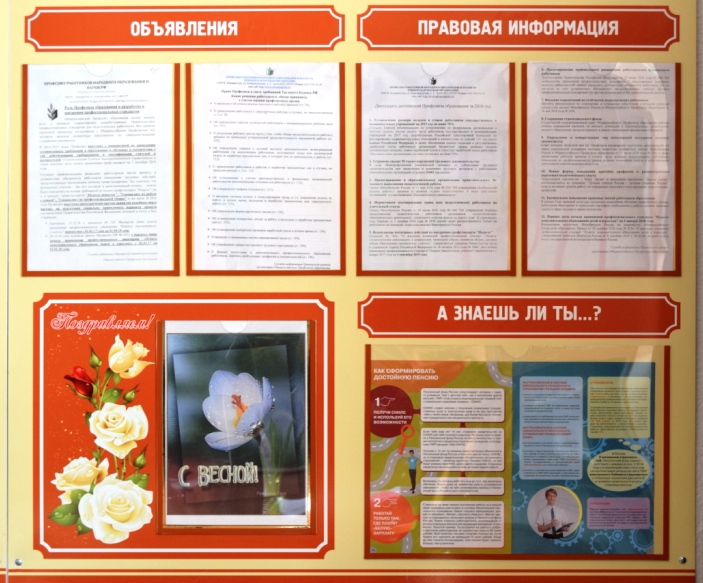 Файлы: объявления, поздравления, правовая информация. Обновляется по мере поступления свежих новостей и праздничных дат.
Профсоюзный комитет является гарантом безопасных условий труда.
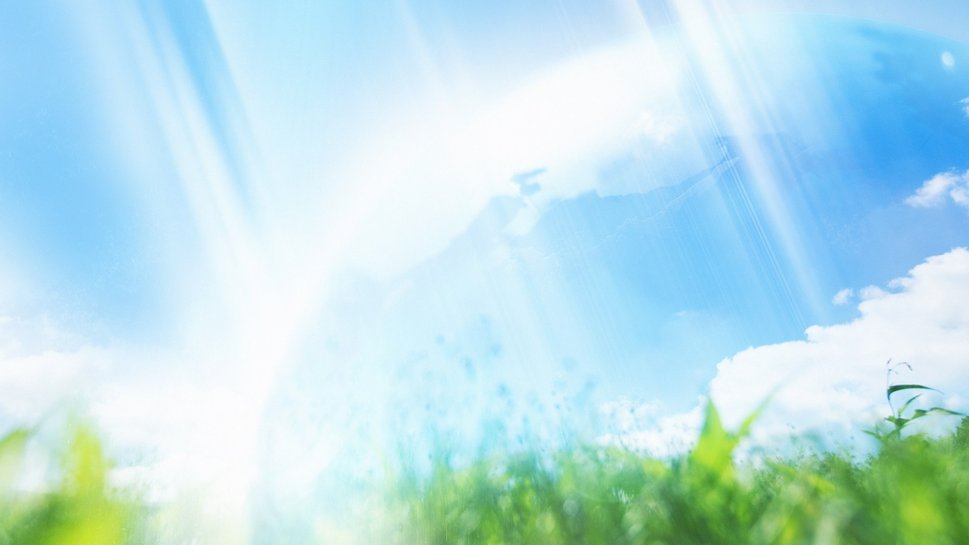 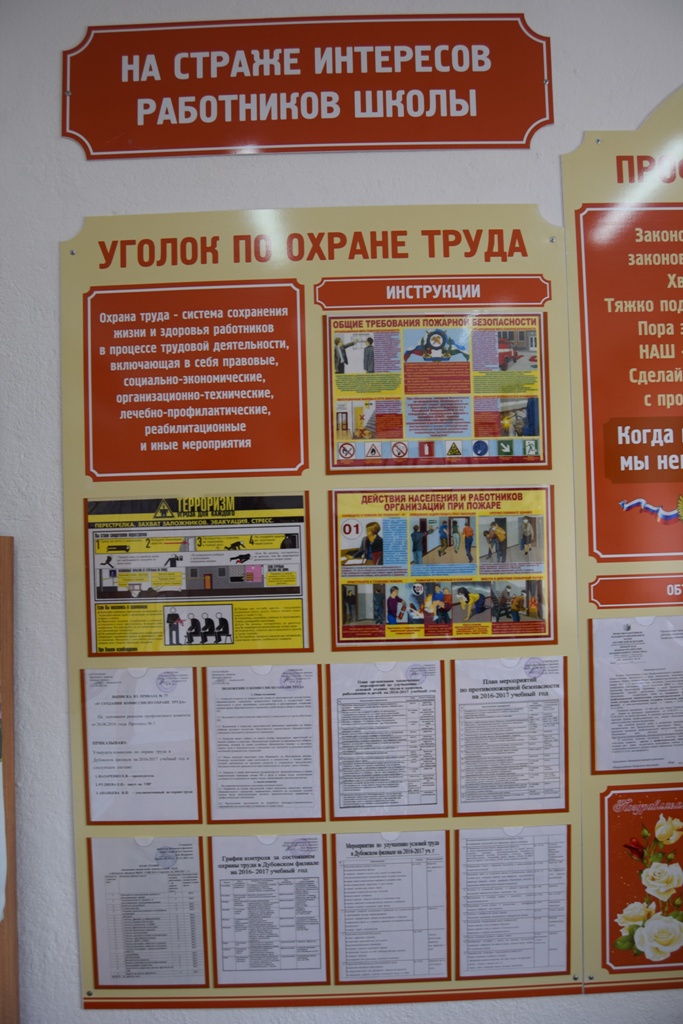 Профсоюзный комитет является гарантом безопасных условий труда.
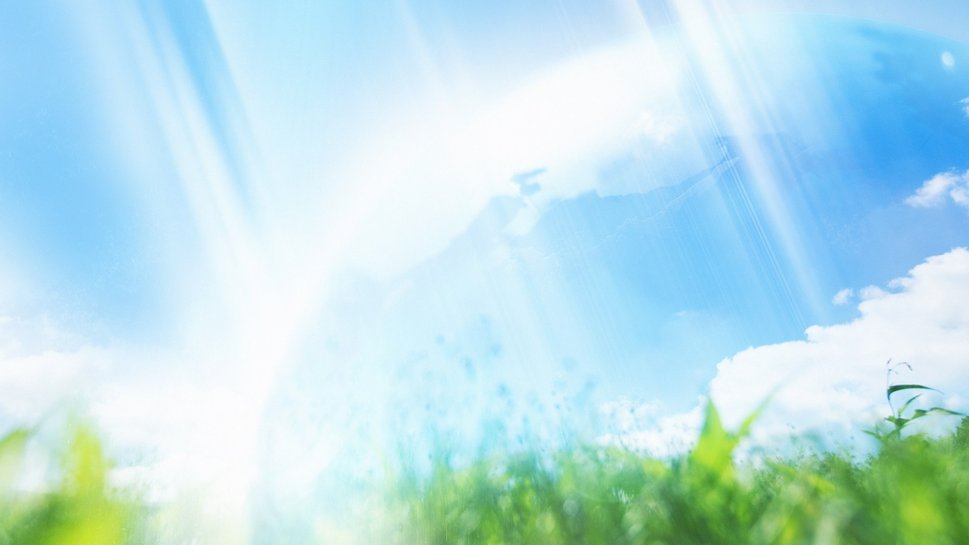 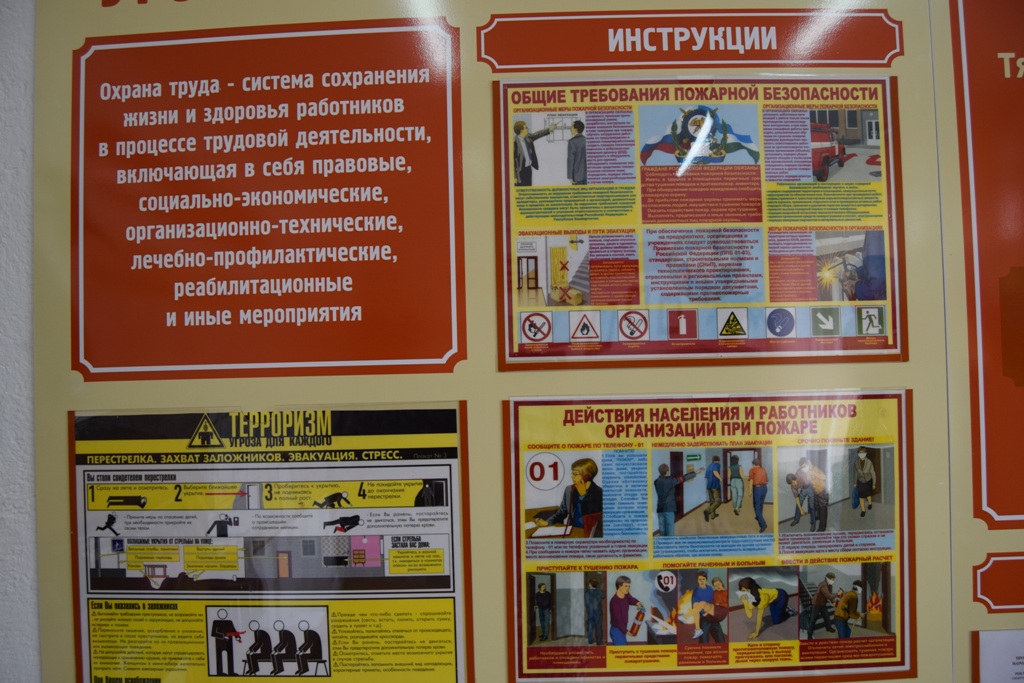 Профсоюзный комитет является гарантом безопасных условий труда.
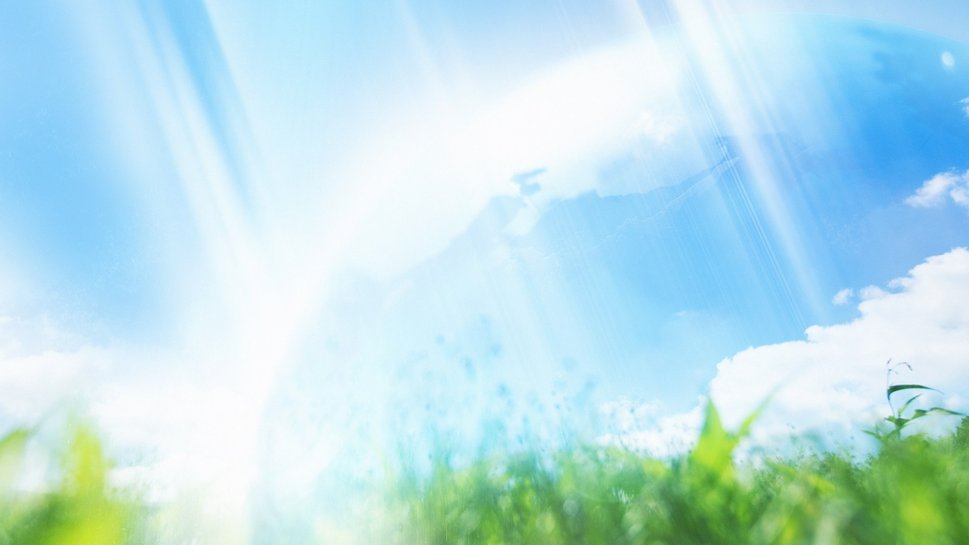 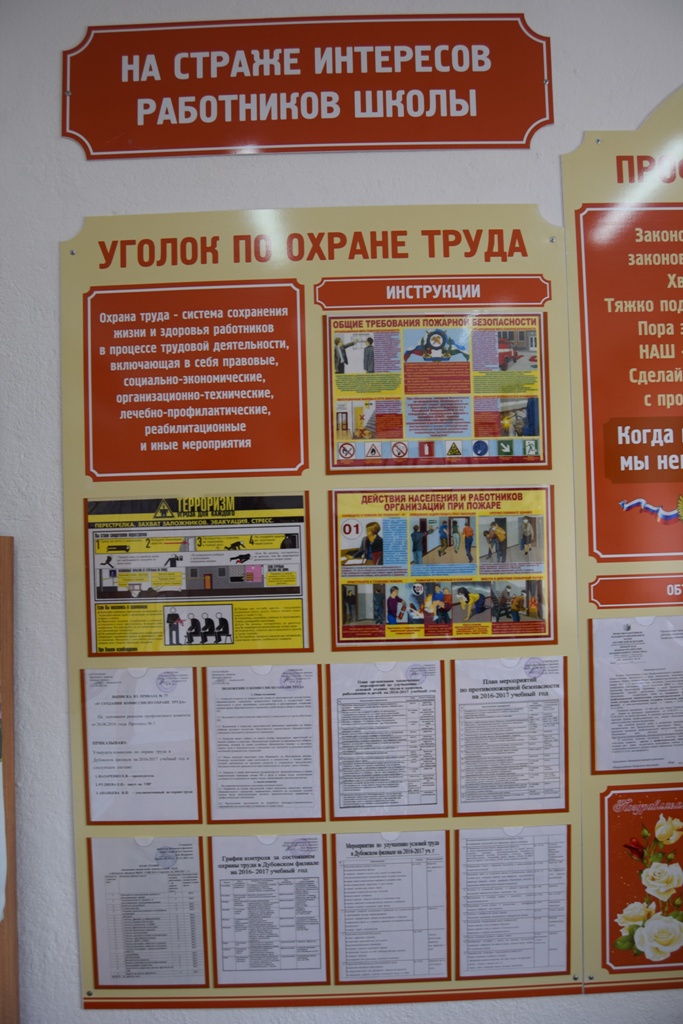 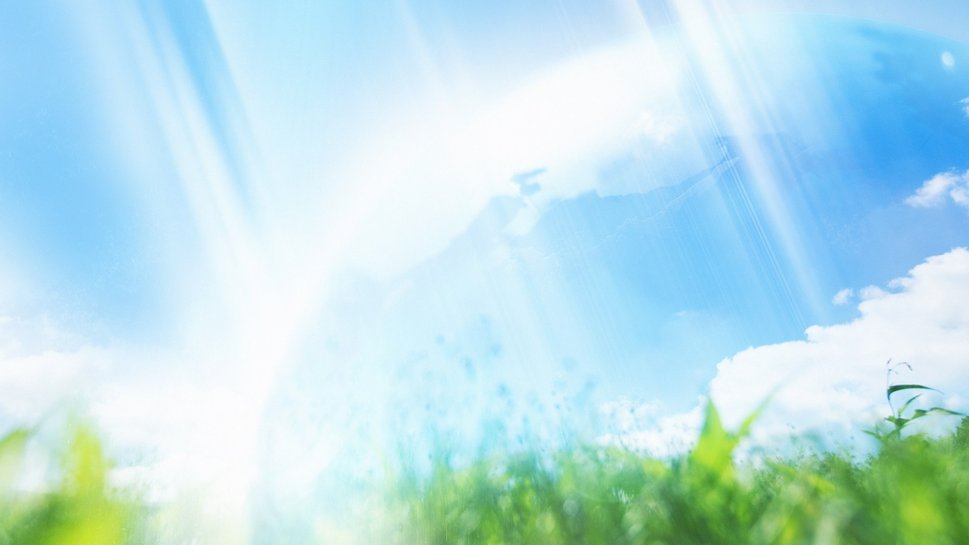 Летопись профсоюзной организации.
Справка.
Профсоюзная организации Дубовской школы была организована в 1936 году.
Документация по деятельности профсоюзной организации сохранена с 1973 года.
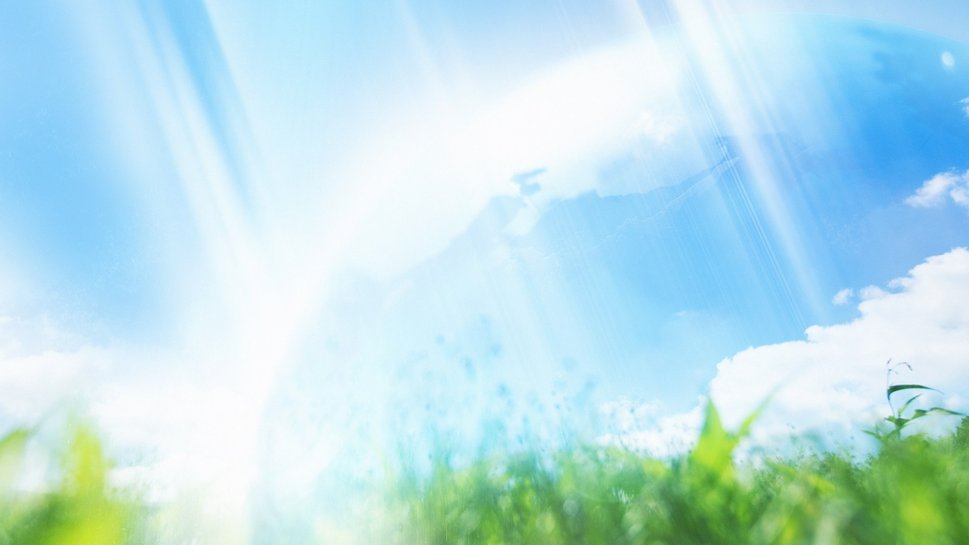 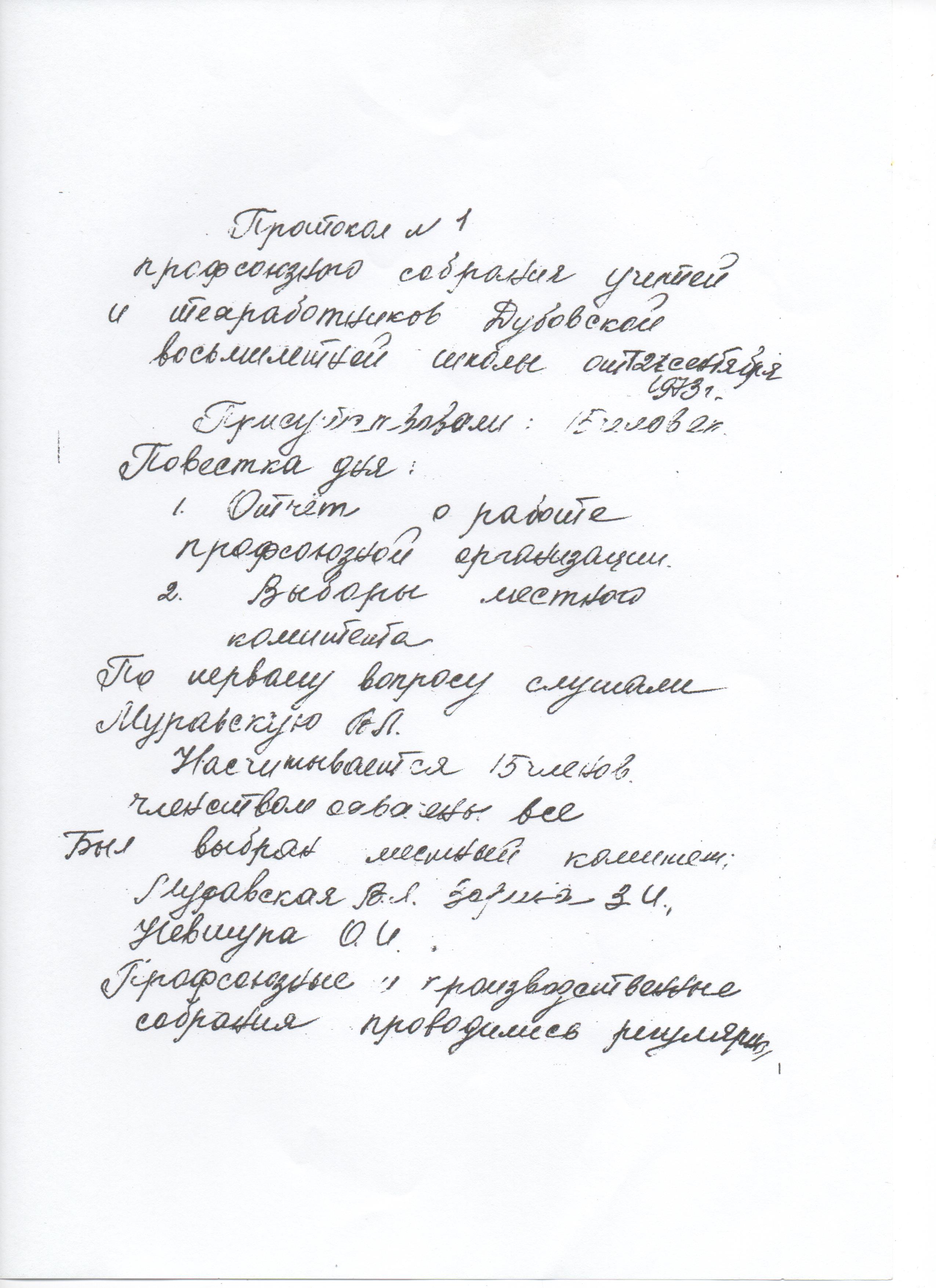 Протокол № 1 
от 22 сентября 1973 года
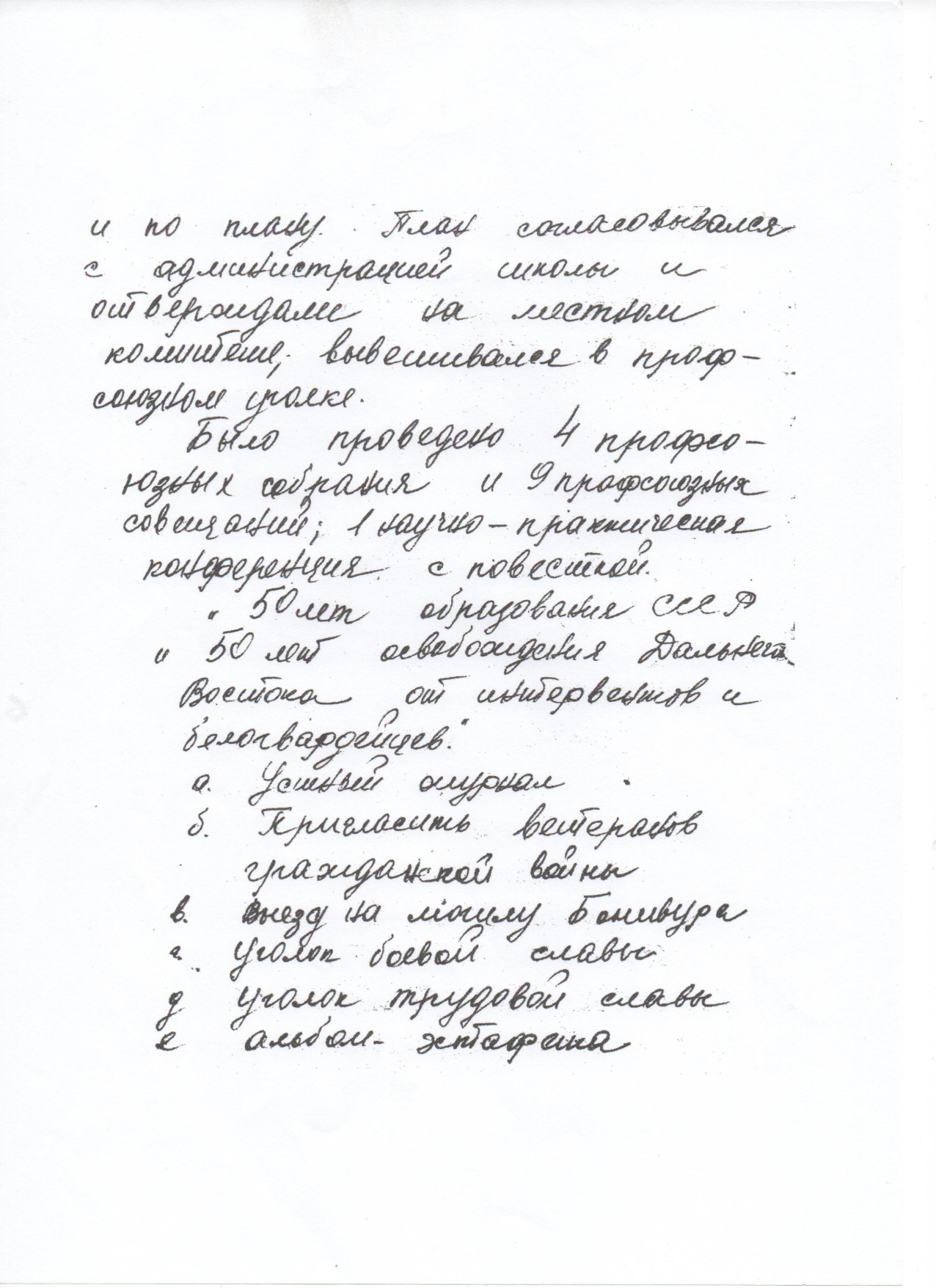 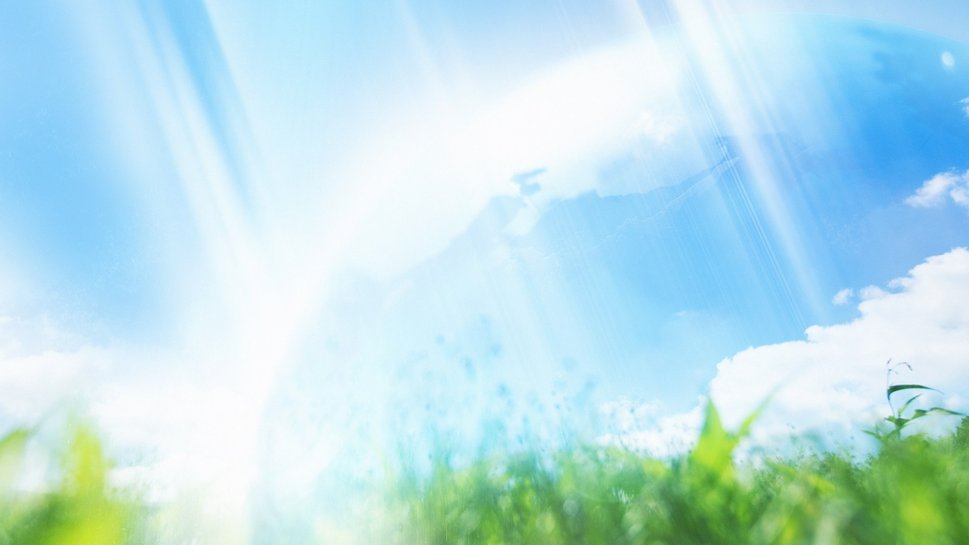 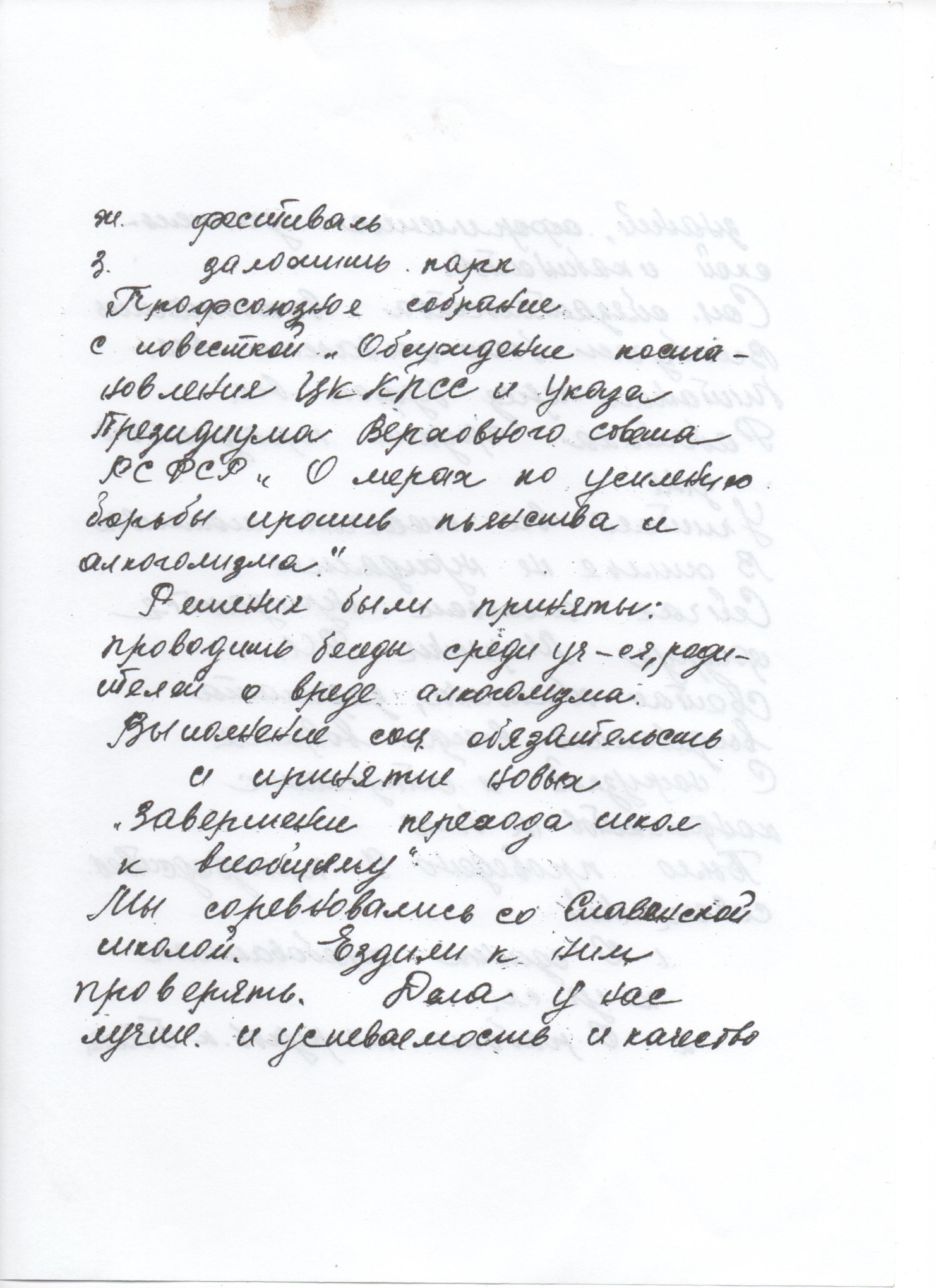 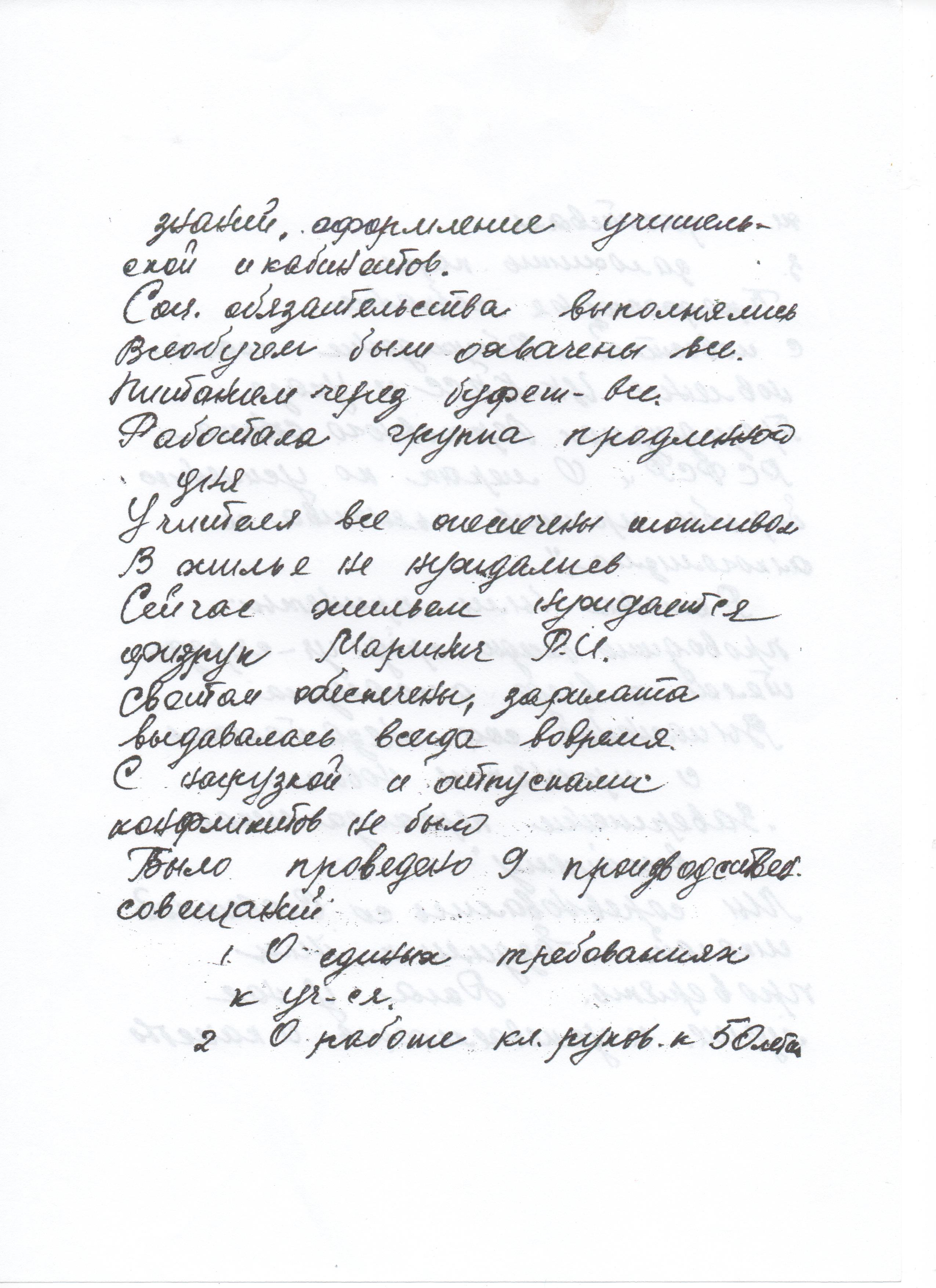 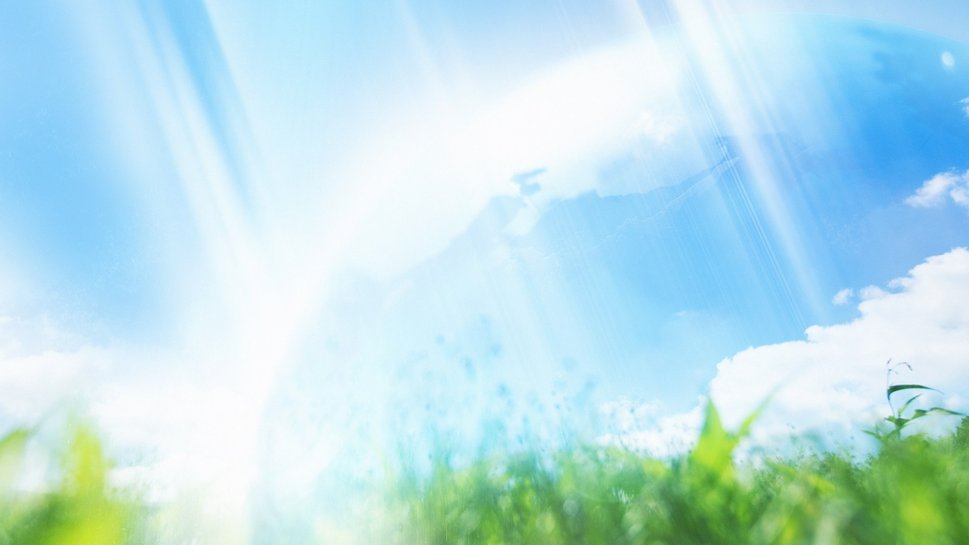 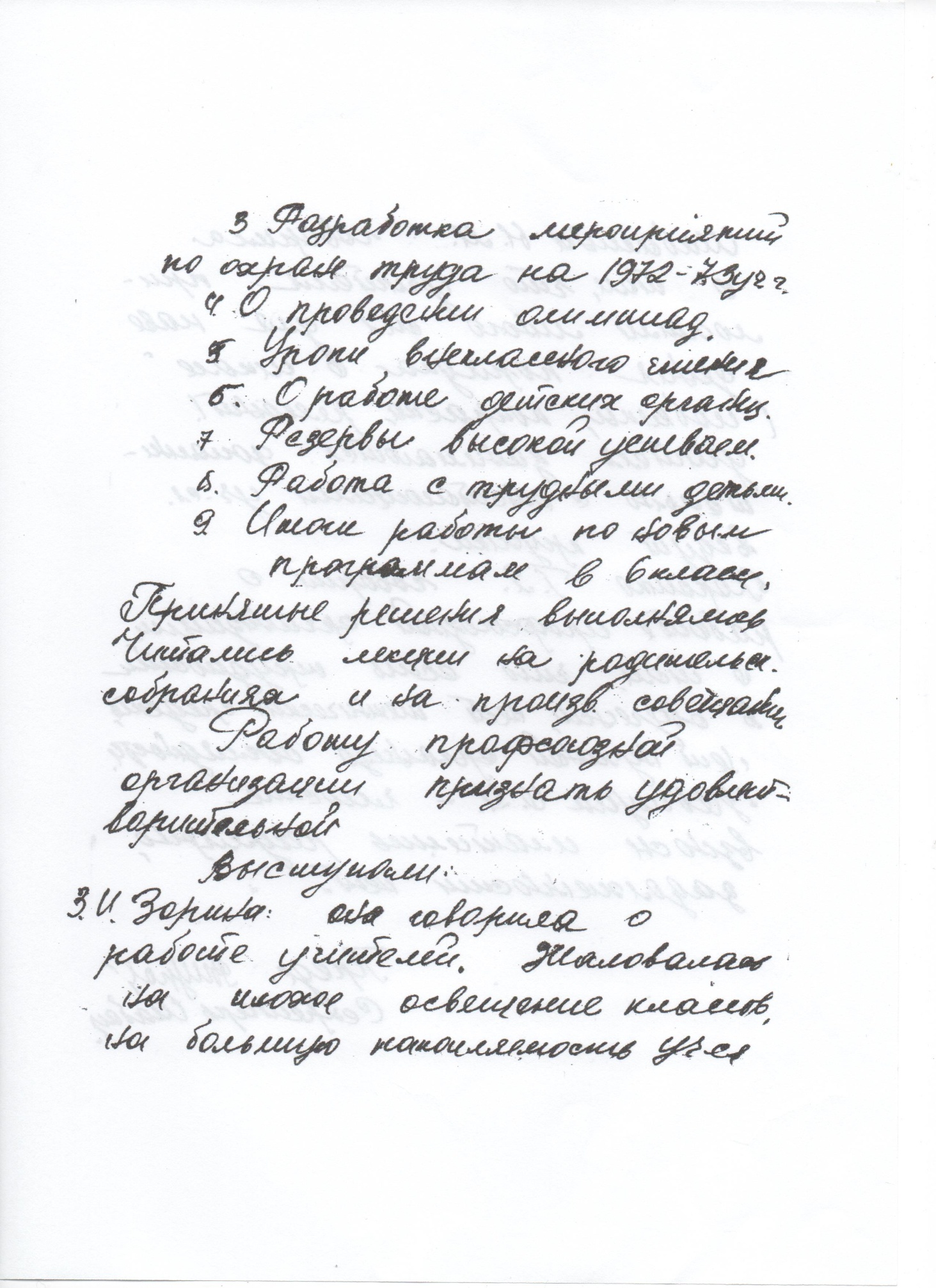 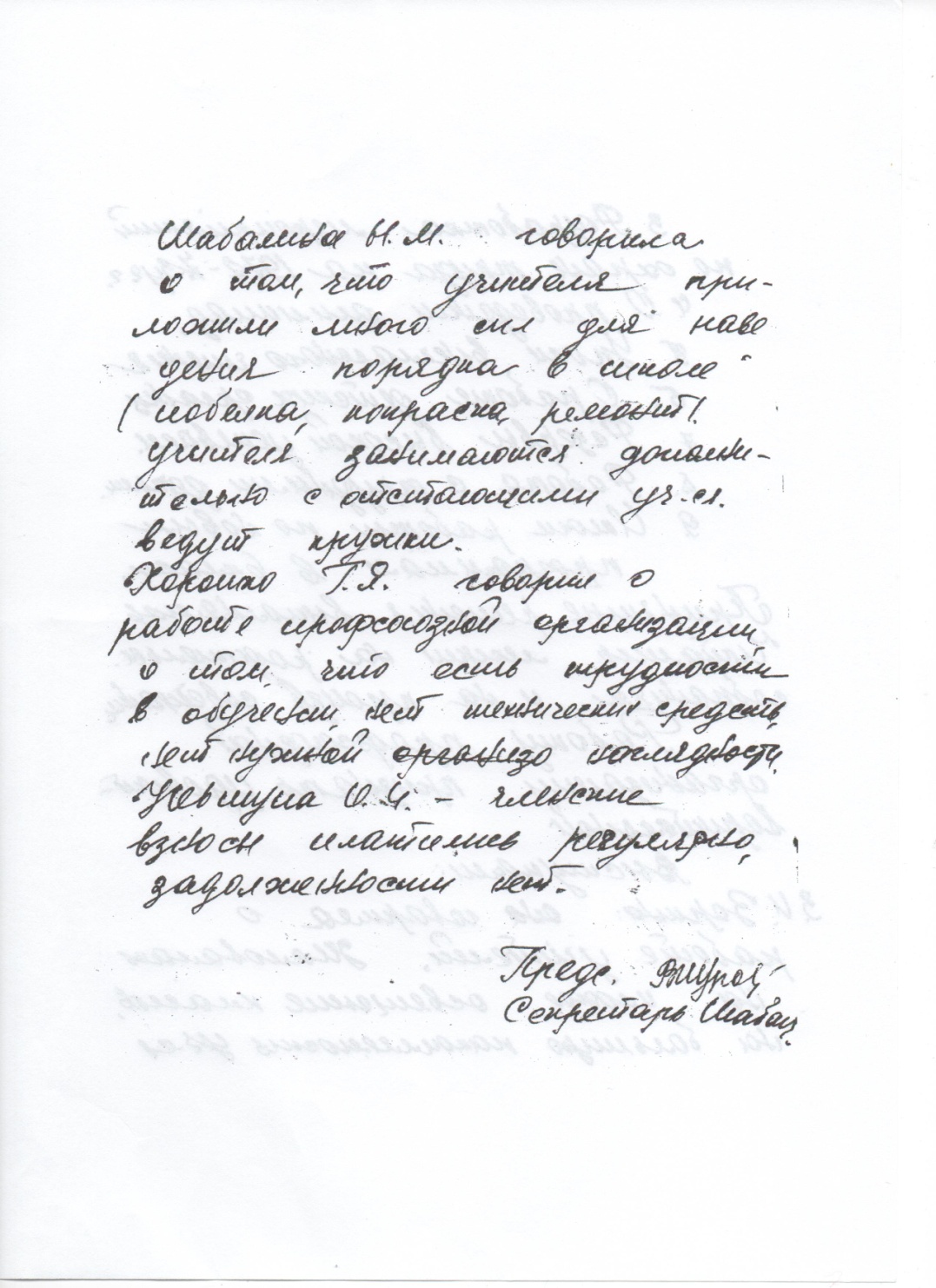 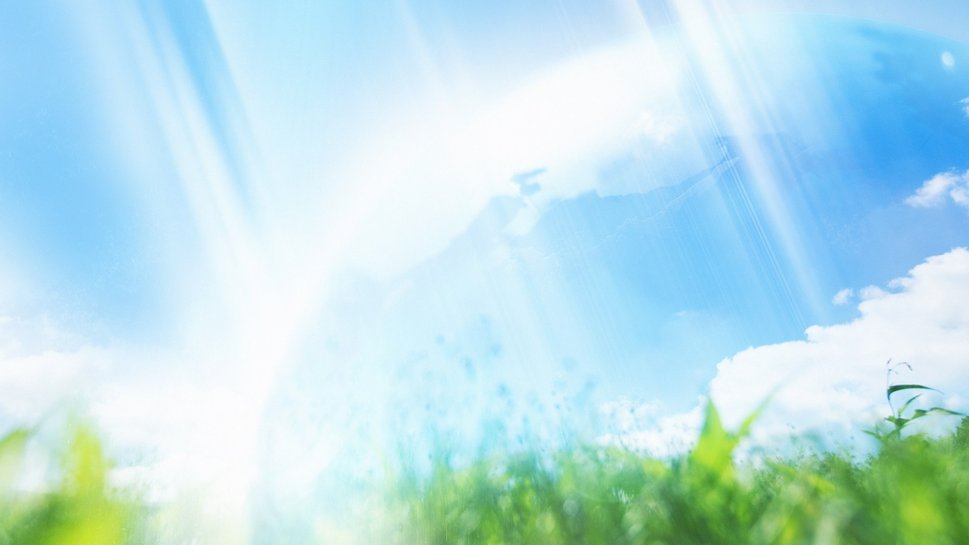 Наша профсоюзная организация сохранила протоколы заседаний с 1973 года
Наши председатели профкома
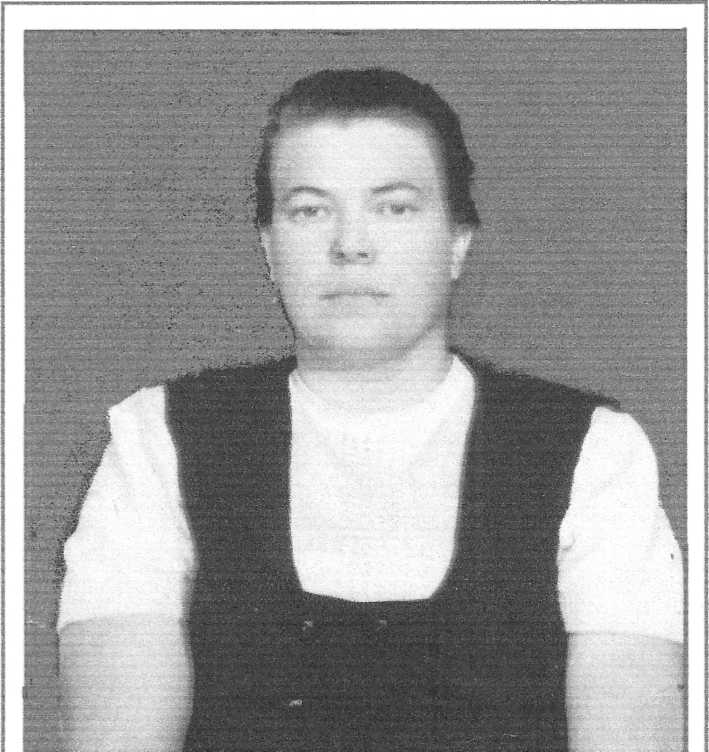 Муравская Валентина 
   Леонтьевна
   1973-1974,1977гг

Зорина Зоя
   Инокентьевна 
    1975-1976

Усова Валентина 
Константиновна 
1978-1979
Крочак Светлана
  Васильевна 
  1987-1992


Маринич Раиса 
 Ивановна 
 1993-1997

Чернышева Галина 
   Михайловна 
   1997,2000
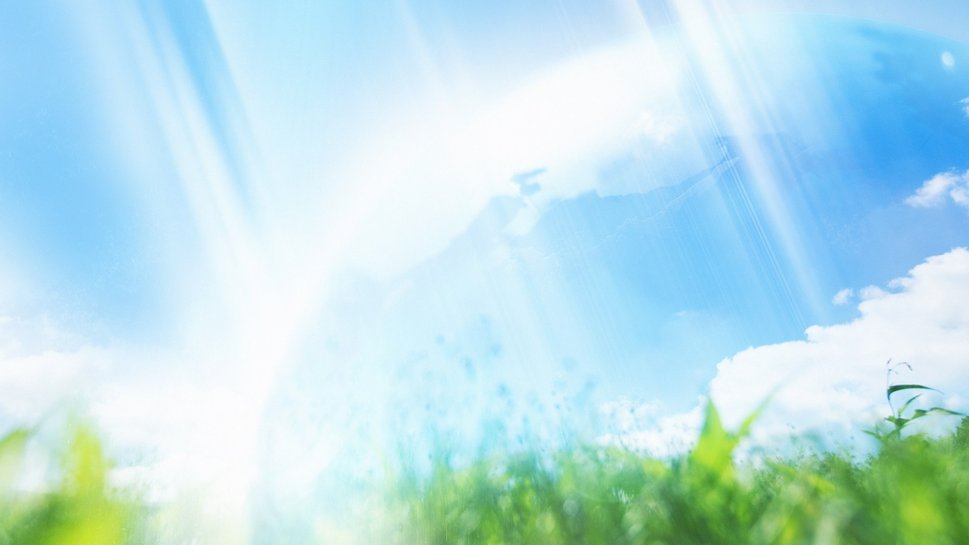 Назаренко Евгения 
  Викторовна 
   1998-1999

Верхулевская Александра 
   Анатольевна 
    2000-2002


Верхулевская Инна 
Викторовна 
2002 -2013
Меняйлова Ирина 
Владимировна
2014
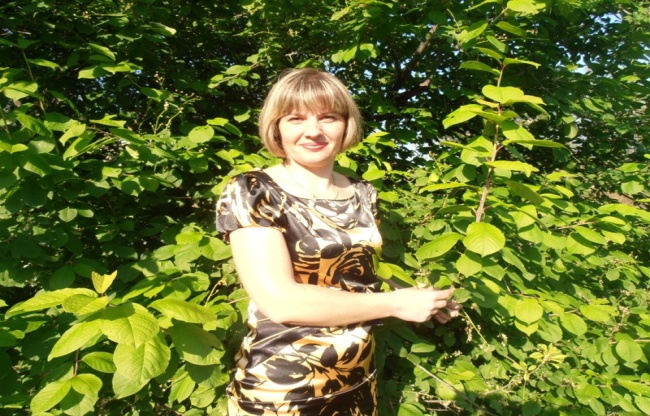 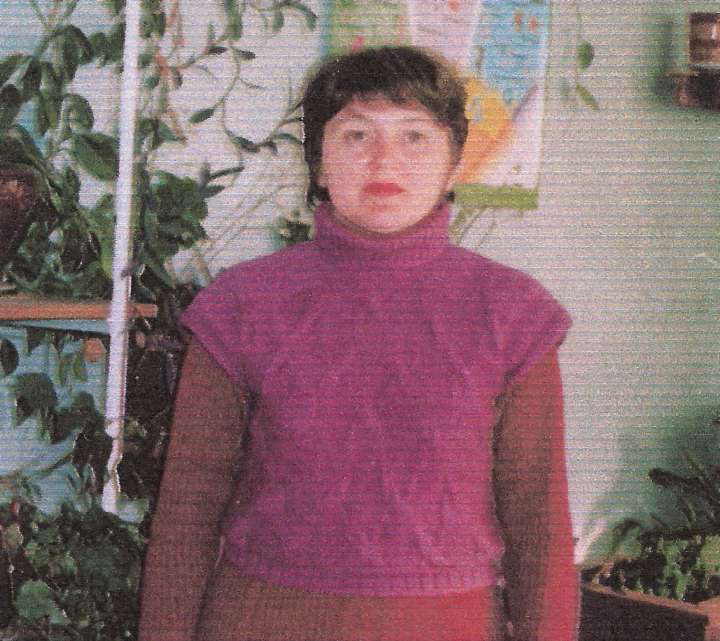 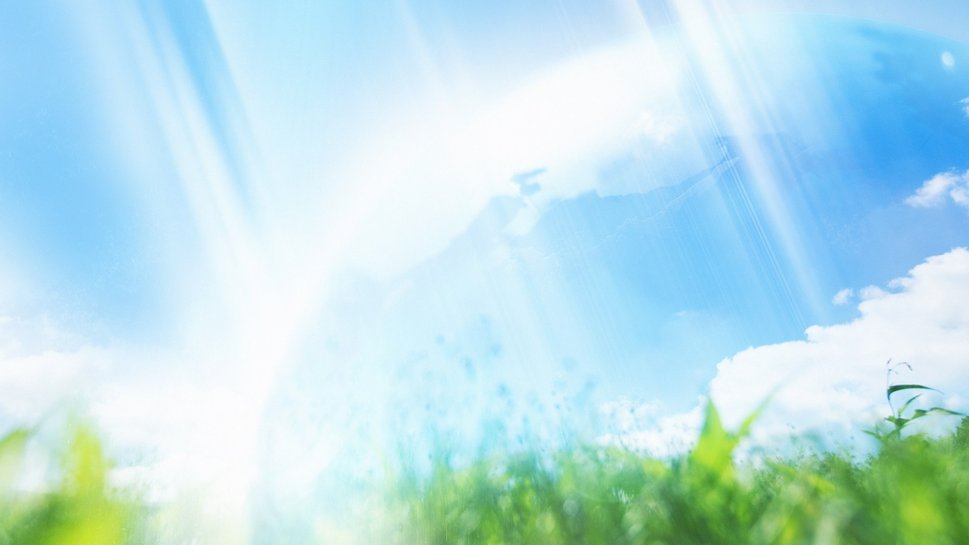 Наша профсоюзная организация сегодня.
В нашем маленьком коллективе всего 24 человека из них 20 состоят в профсоюзной организации . Это 83 % от всего коллектива.
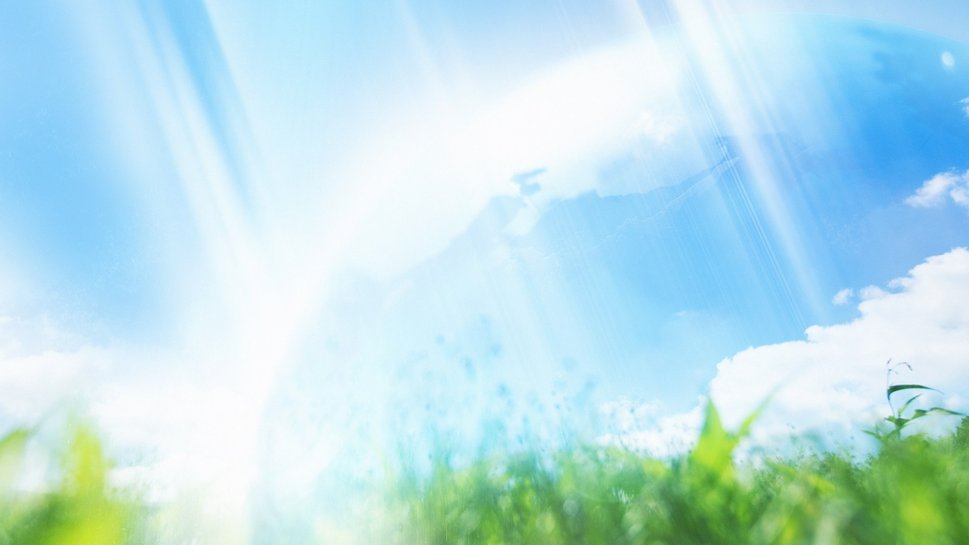 Наша профсоюзная организация насыщена интересной жизнью. Отмечаем праздники дружно.
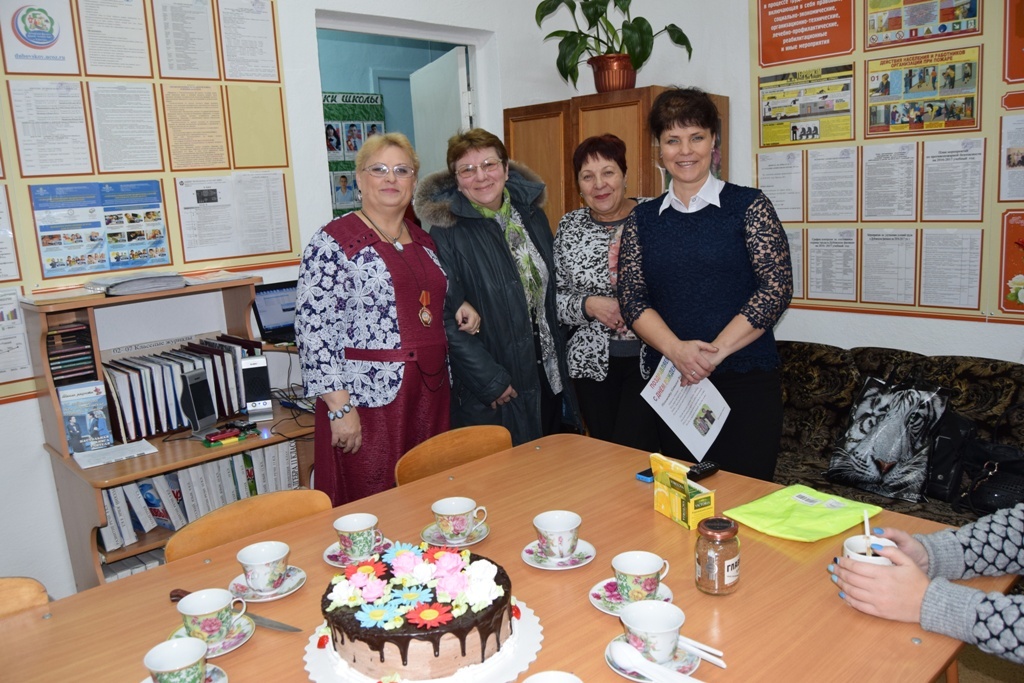 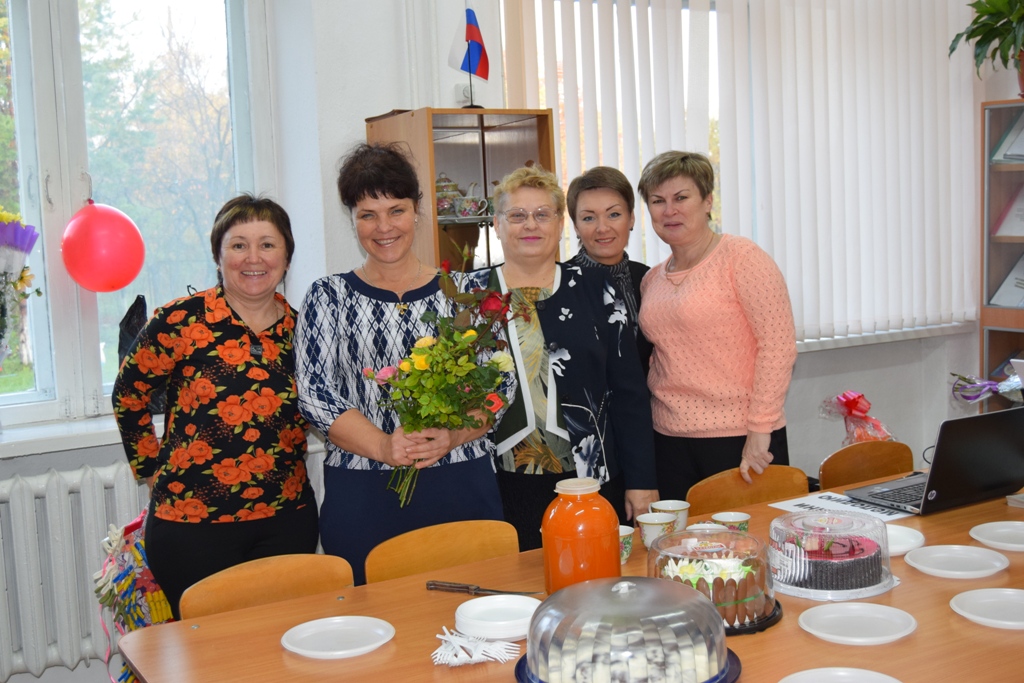 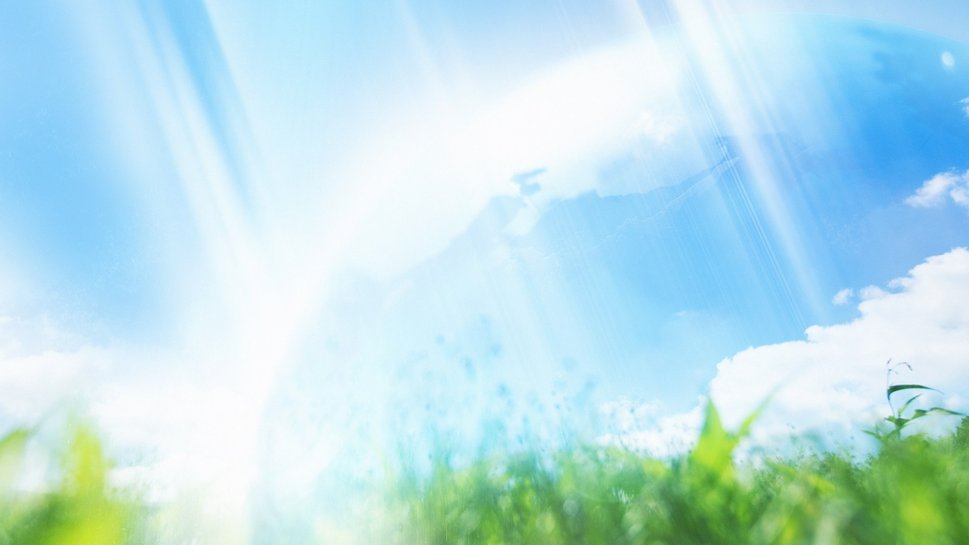 Наша профсоюзная организация насыщена интересной жизнью. Отмечаем праздники дружно.
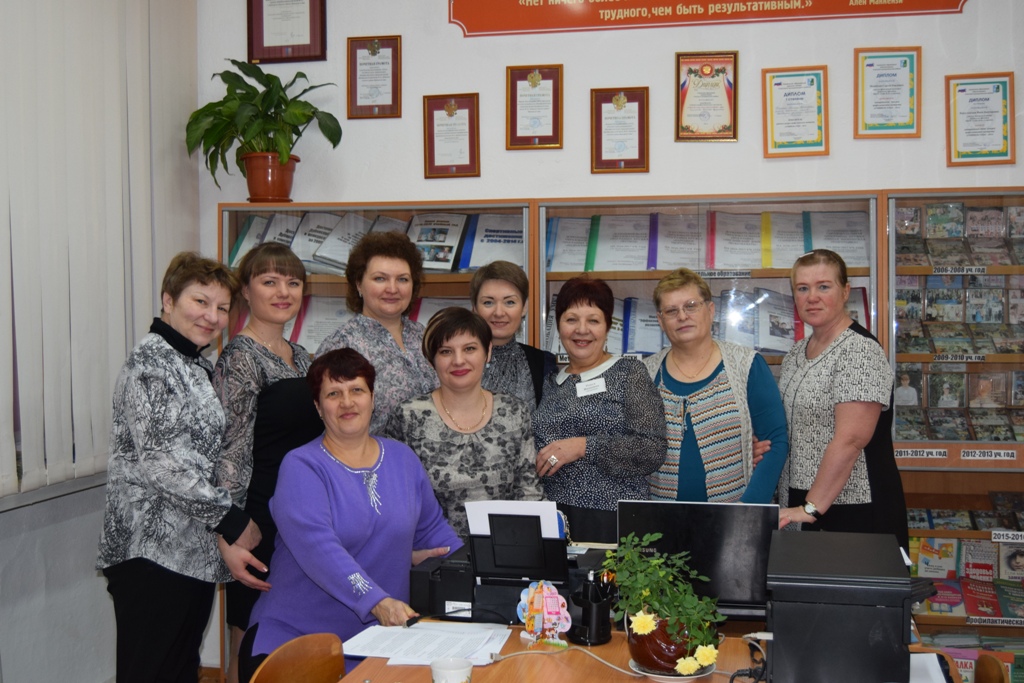 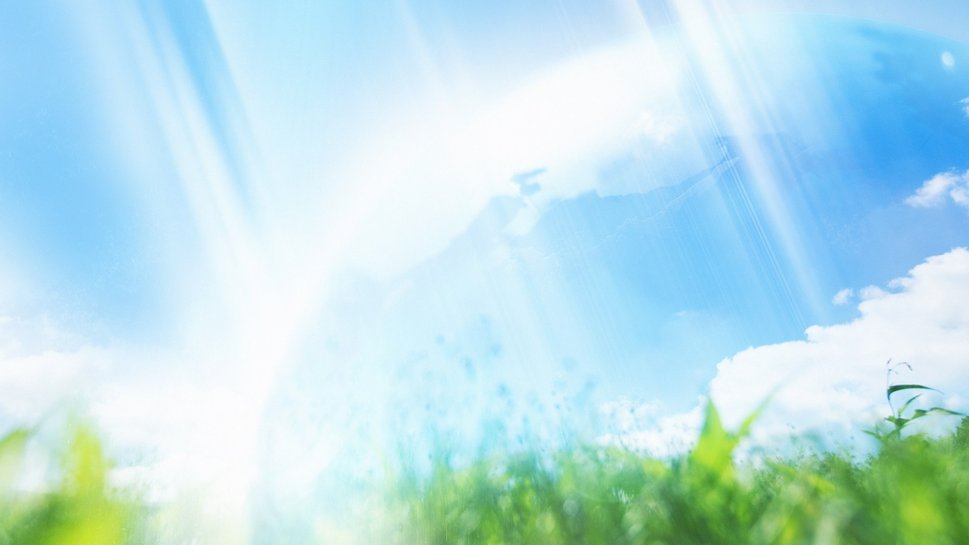 Наша профсоюзная организация насыщена интересной жизнью. Отмечаем праздники дружно.
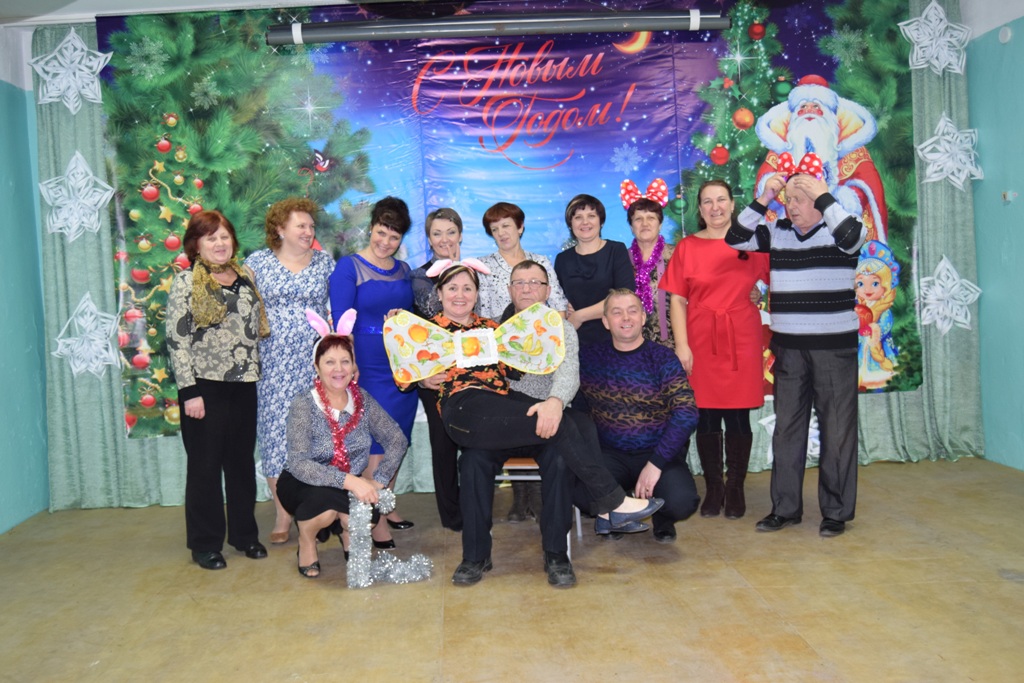 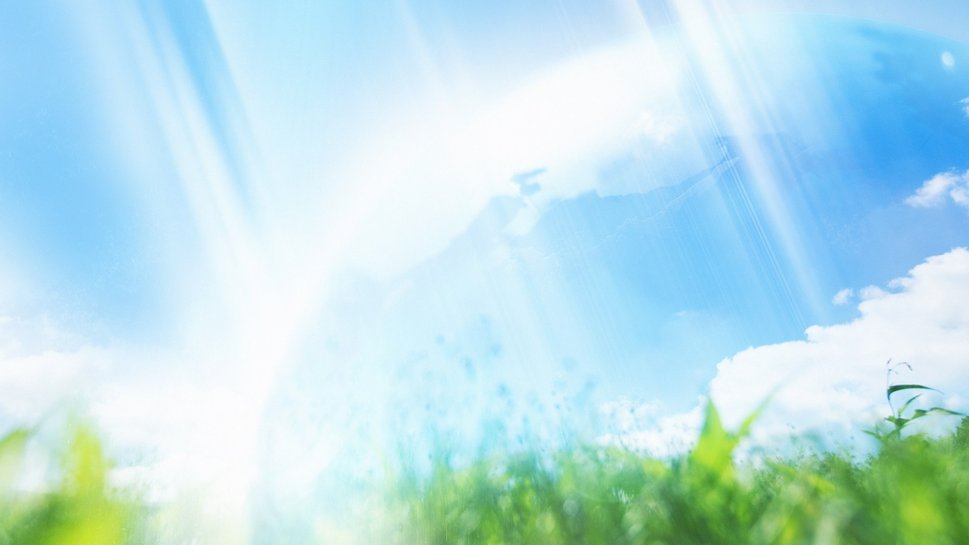 Наша профсоюзная организация насыщена интересной жизнью. Отмечаем праздники дружно.
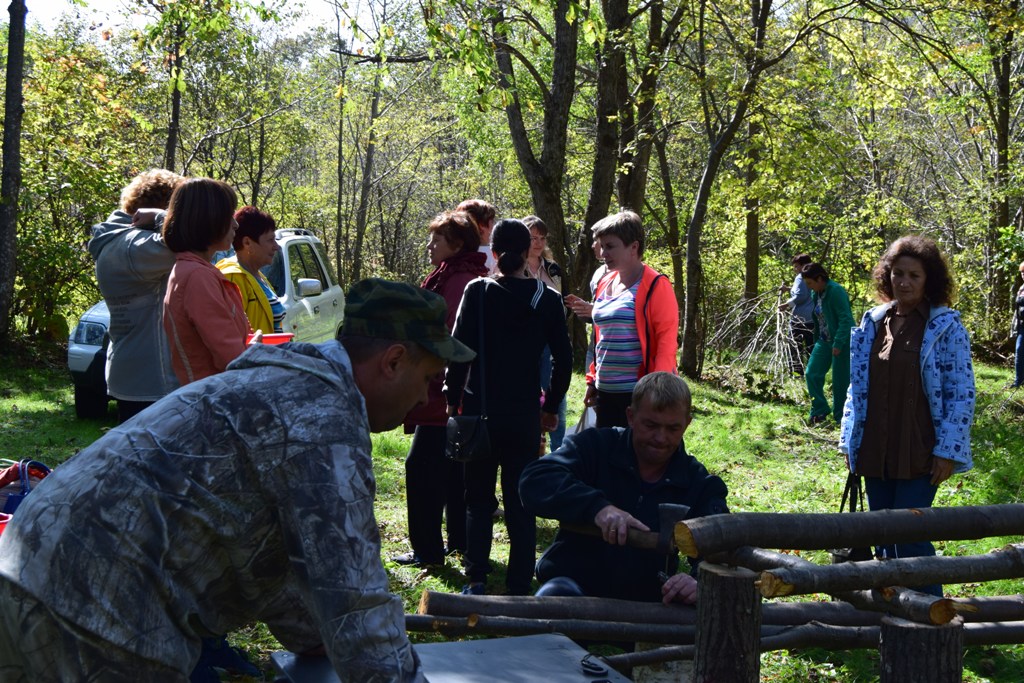 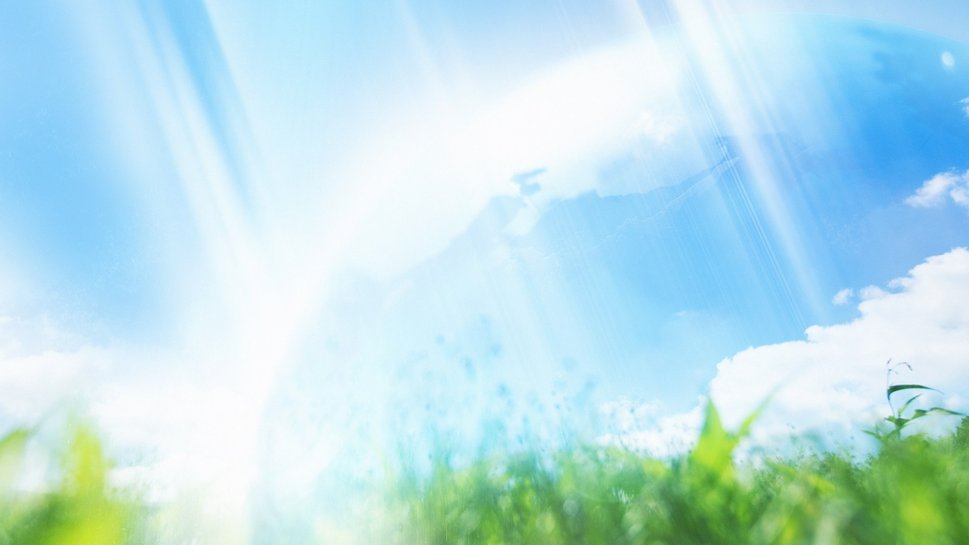 Наша профсоюзная организация насыщена интересной жизнью. Отмечаем праздники дружно.
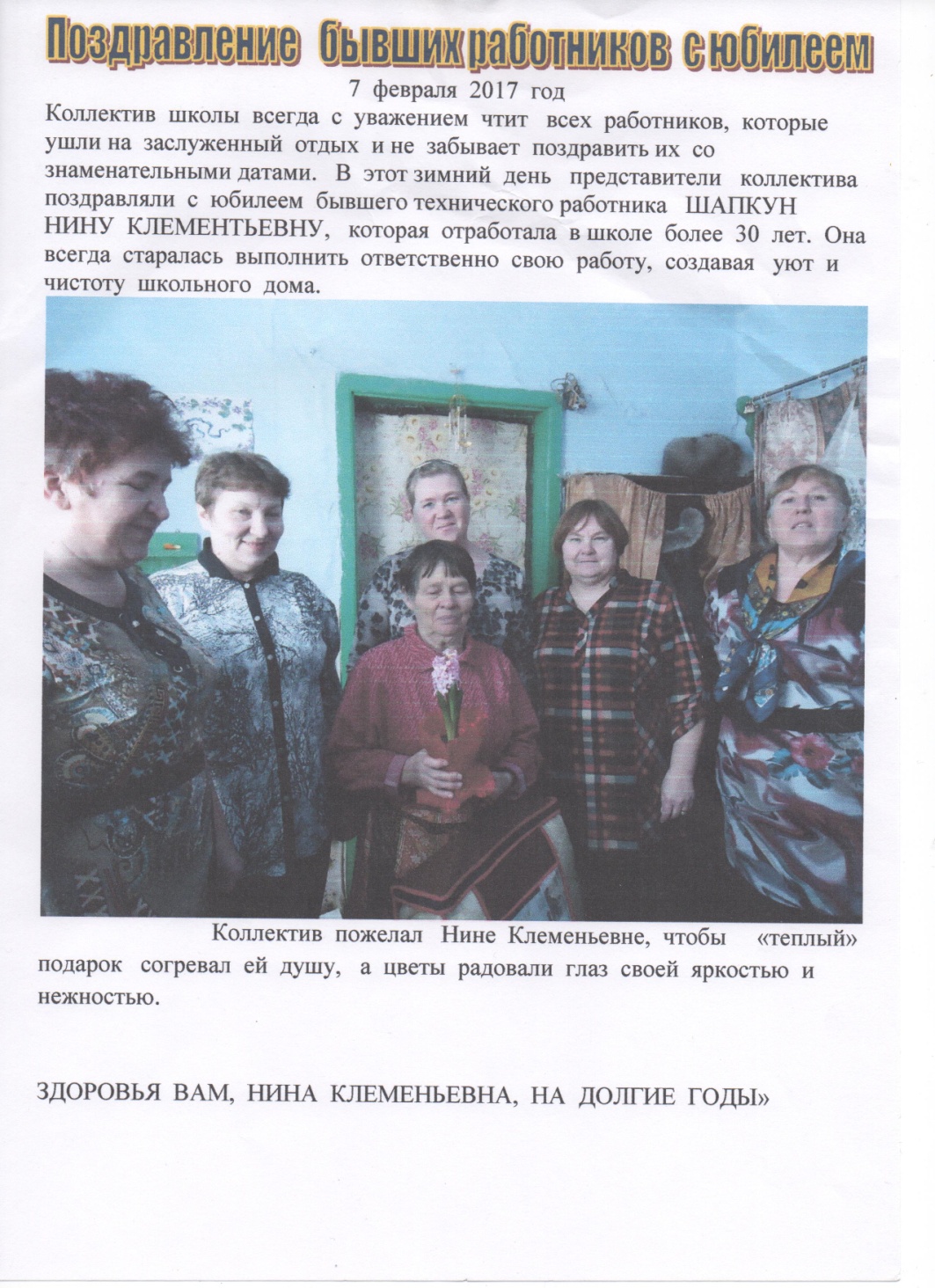 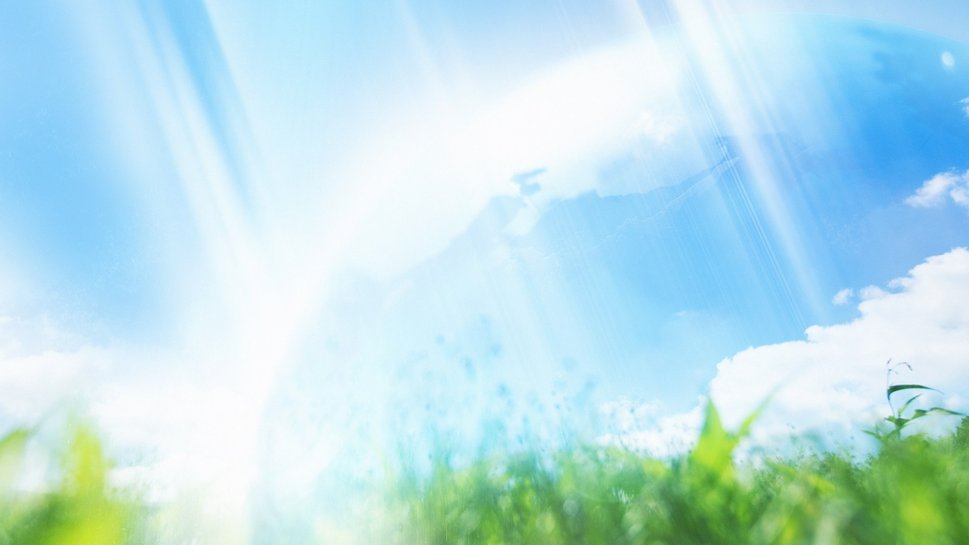 Спасибо за внимание!